Муниципальное казенное дошкольное 
образовательное учреждение детский сад № 3
Интегрированное НОД по аппликации «Белая берёзка»
Автор презентации: 
воспитатель Логачева Н.В.
Цель: развивать чувства патриотизма и любви к Родине.
Задачи:
дать исторические сведения о берёзе, о её роли в жизни людей нашей страны.
Расширить знания дошкольников о русской берёзе, как символе России.
Формировать умение изображать берёзу с характерными для неё признаками.
Развивать мелкую моторику детей, используя технику обрывной аппликации.
Развивать эстетическое восприятие окружающего мира, наблюдательность. 
Воспитывать любовь к родному краю и бережное отношение к природе.
Отгадай загадку
Разбежались по опушке
В белых платьицах подружки.
Не заботясь о погоде,
В сарафане белом ходит.
А в один из тёплых дней
Май серёжки дарит ей.
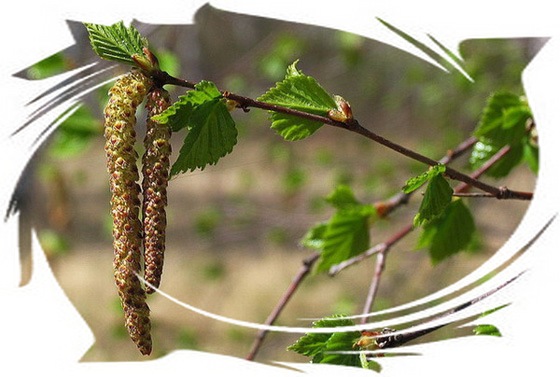 Русская березка
Люблю березку русскую,
То светлую, то грустную,
В белом сарафанчике.
С платочками в карманчиках.
С красивыми застежками,
С зелеными сережками.
Люблю ее, нарядную,
Родную, ненаглядную.
То ясную, кипучую.
То грустную, плакучую.
Люблю березку русскую.
Она всегда с подружками,
Под ветром низко клонится
И гнется, но не ломится!
                                               А.Прокофьев
Поэты воспели березку в стихах
Береза-символ России
Береза –символ России,
Сокровище русской земли.
Веками ей песни дарили,
Признанья стихами в любви.
Береза-символ России.
Царица русских полей.
Она средь невест всех красивей
Величественней и белей.
Шелестом листьев березы
Шепчет Россия нам.
Весной святой родины слезы
Бегут у берез по стволам.
Береза-символ России,
Печаль в ней и радость земли,
Веками ей песни дарили,
С поклоном к березе все шли.
                                               Г.Садовая
«Берёза» означает «беречь»
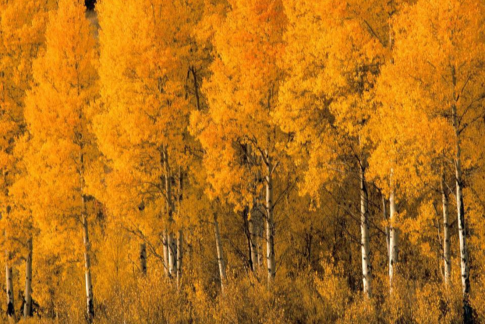 У славян дерево всегда было символом Жизни. В честь рождения сына они высаживали дуб, в честь рождения дочери – березу. Дерево становилось, как бы, двойником человека и считалось его покровителем – оберегало, передавало часть своей силы, и при болезни человека – чахло и увядало.
Береза в произведениях художников
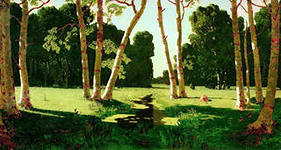 Художник передал 
игру света и тени,
неземную красоту окружающего мира.
А.И.Куинджи 
«Березовая роща»
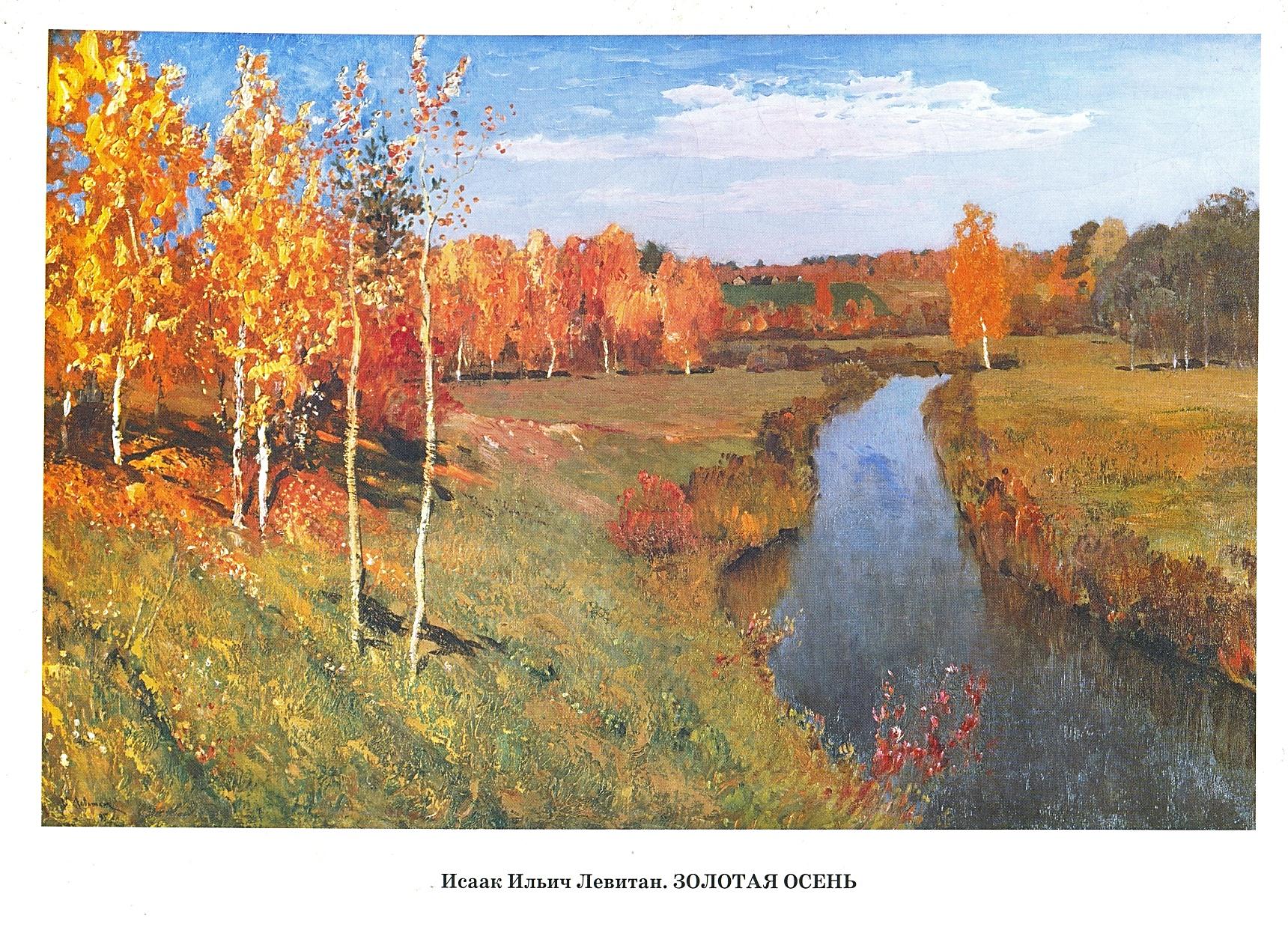 Белоствольные березки в осеннем
убранстве в лучах солнца не могут
оставить равнодушными никого.
И.И. Левитан «Золотая осень»
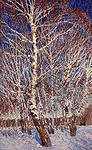 Автор отобразил красоту березы,
показал истинную любовь
 к этому  красивому дереву , олицетворяющему
собой Родину
И.Э. Грабарь
«Февральская лазурь»
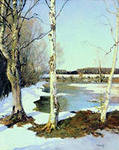 Автор изобразил прекрасную пору в жизни природы- ее пробуждение
А.К.Саврасов «Ранняя весна»
Береза в разное время года
Зимой – сверкающая в ажурном инее.
Осенью в золотом убранстве
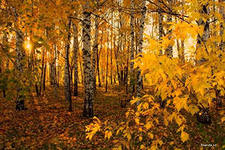 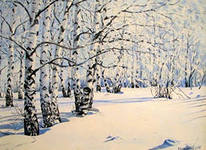 Весной – ослепительно белая на фоне зеленой травы.
Летом – длиннокосая, кудрявая
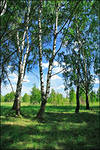 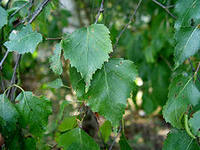 Польза березы для человека.
1 польза – мир освещать. Основным светилом на Руси были березовые лучины. Они горели долго и почти без копоти и искр.
2 польза – чистоту соблюдать. Своими почками да листьями березка людей лечит, в бане веничком парит, всем здоровья дарит.
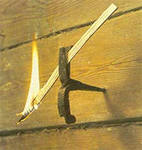 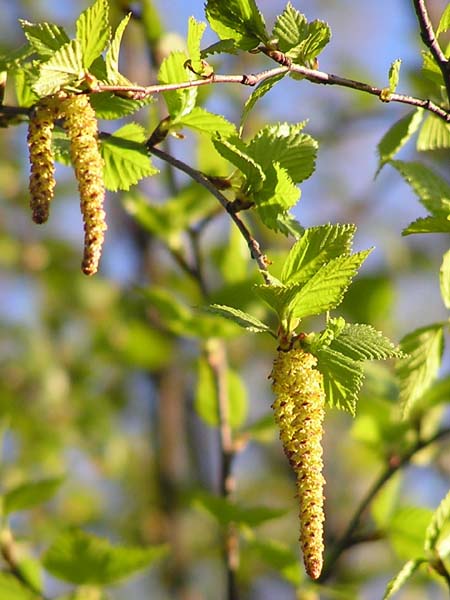 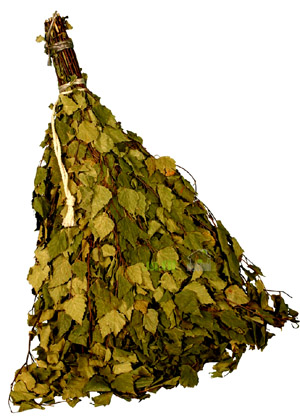 3 польза – крик утешать. Из березы собирали деготь. Деготь, это черная жидкость, которую получали когда долго варили березовую кору в специальном глиняном горшочке. и смазывали им телеги, двери, чтобы они не скрипели. 
А еще, деготь лечит 
ранки, ожоги и
 помогает организму 
быстрее выздороветь.
4 польза – больных исцелять. Из березовых почек и бересты готовят различные лекарства, отвары, березовый чай.
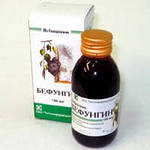 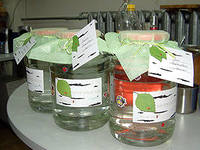 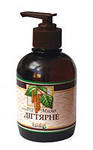 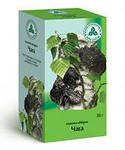 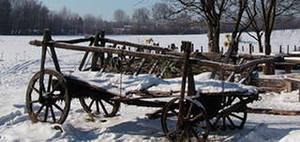 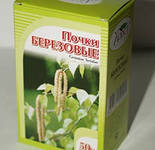 Кора березы - береста
Черные черточки на коре – это чечевички. Через них береза дышит. Береста материал прочный, не промокает и не гниет. Поэтому, изготавливают из нее различные изделия.
Берестяные изделия
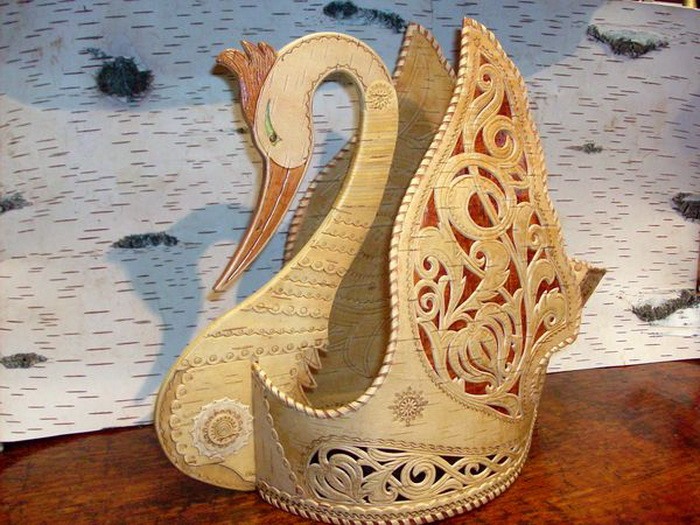 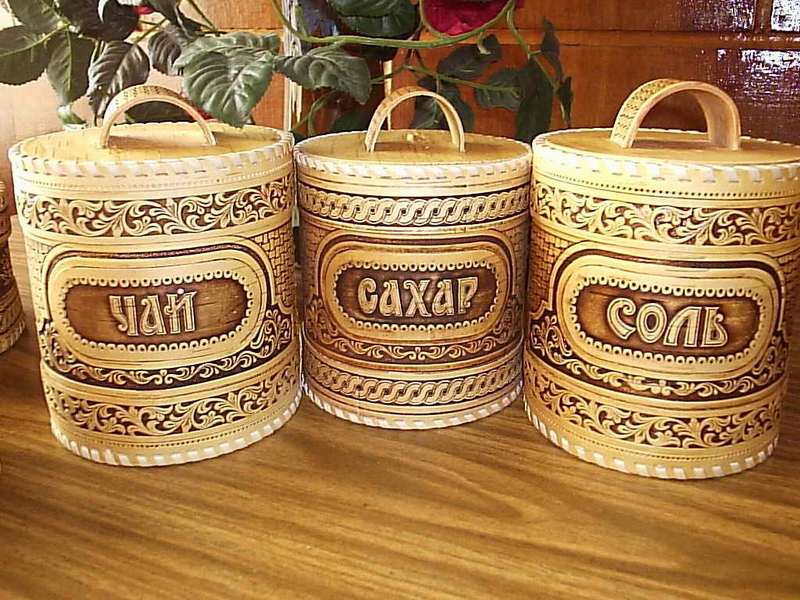 Из бересты делают посуду.
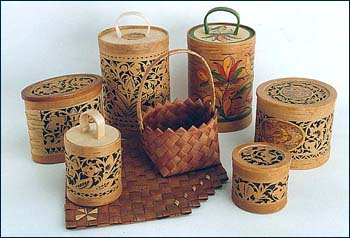 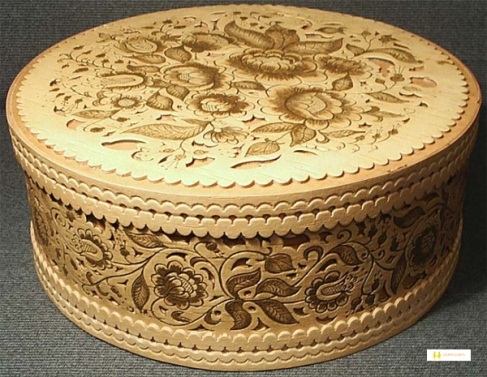 Народные умельцы могут изготовить из бересты разные предметы, так необходимые 
в быту человека
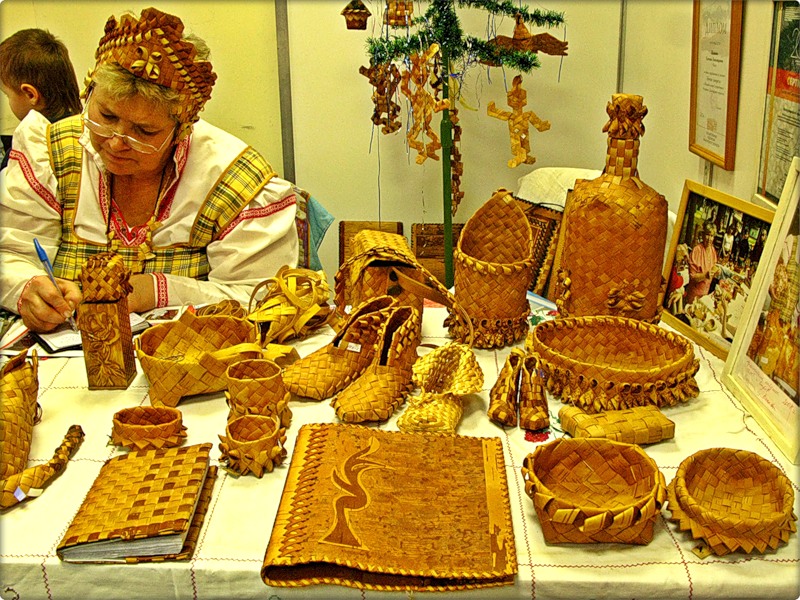 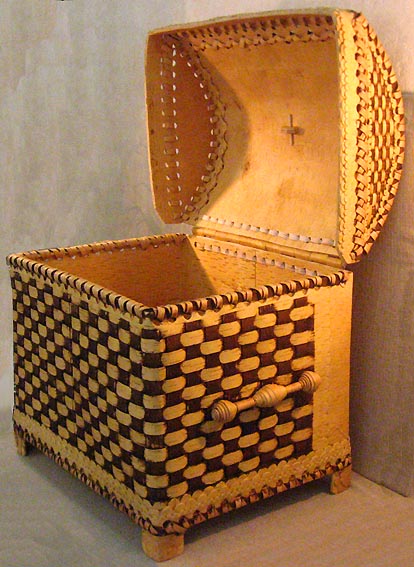 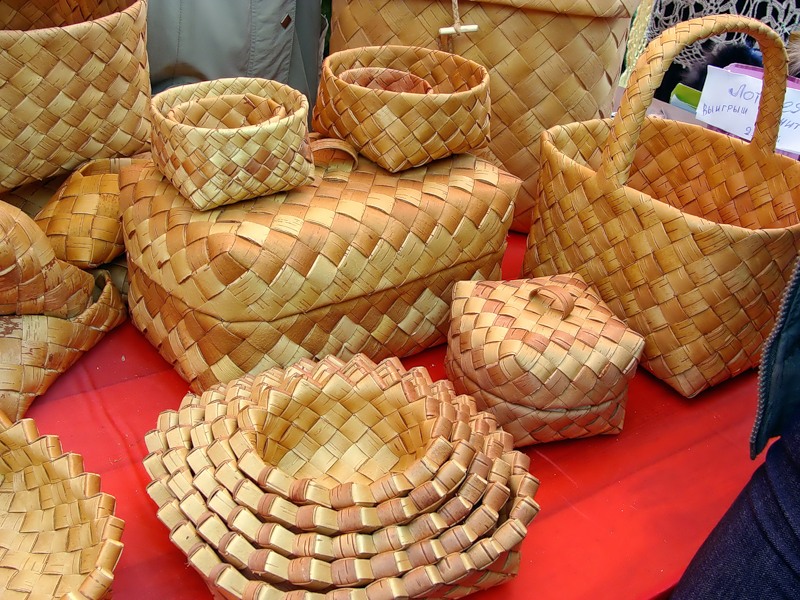 Плетённые
корзины и
коробки
Сундук для хранения одежды
Берестяная резьба во всём мире славится.Из неё игрушки и сувениры делают, по всему свету они расходятся, дарят душевное тепло русской берёзки
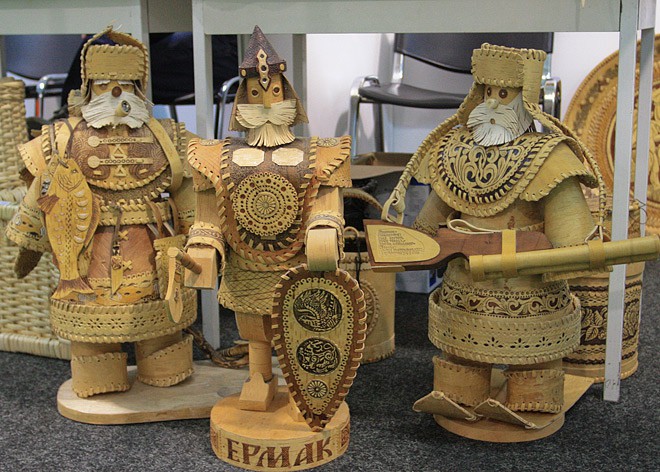 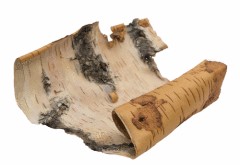 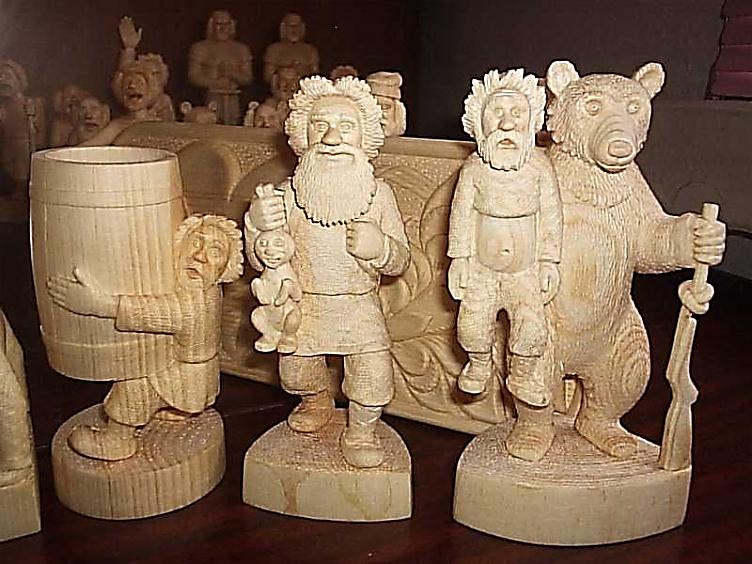 Из бересты плетут лапти,и даже резные украшения
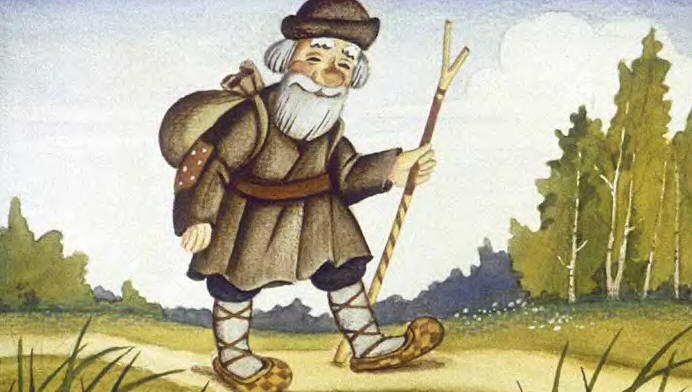 Лапти
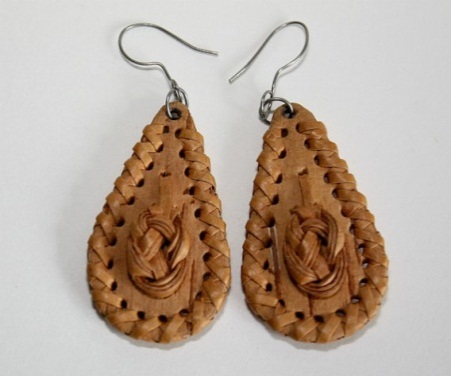 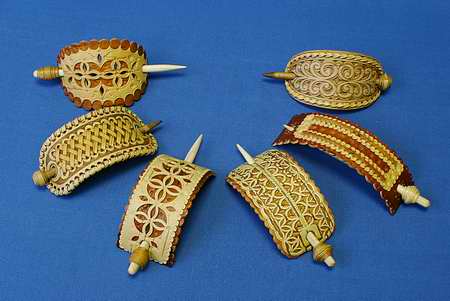 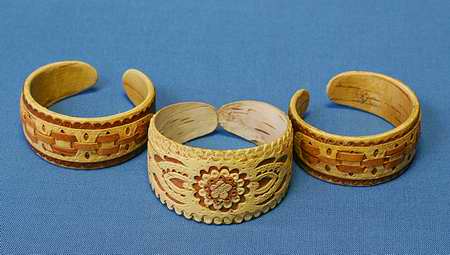 Серьги
Браслеты
Заколки для волос
Но не только красотой славится русская берёзка. Из её прочной древесины изготовляют мебель.
Весной берёзка соком целительным всех угощает
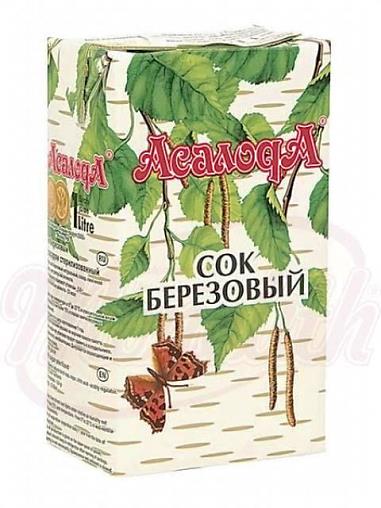 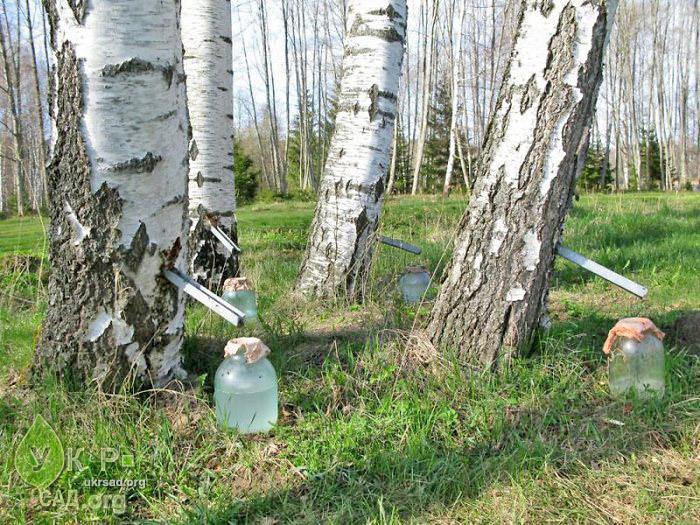 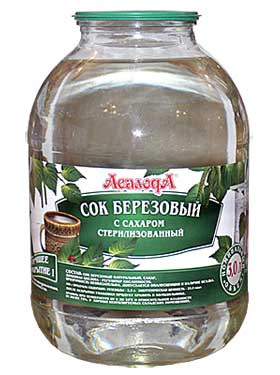 Береза – символ России.
С давних пор береза была образом России. Ветвями березы украшают церкви и жилища в День Святой Троицы. Праздник «Русской березы» празднует на Троицу русский народ. Березку украшают цветными лоскутками , пряниками , конфетами . Вокруг березки водят хороводы , играют, пляшут.
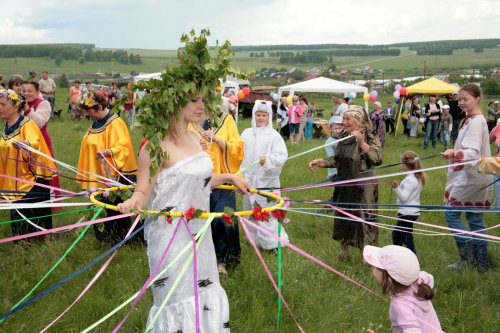 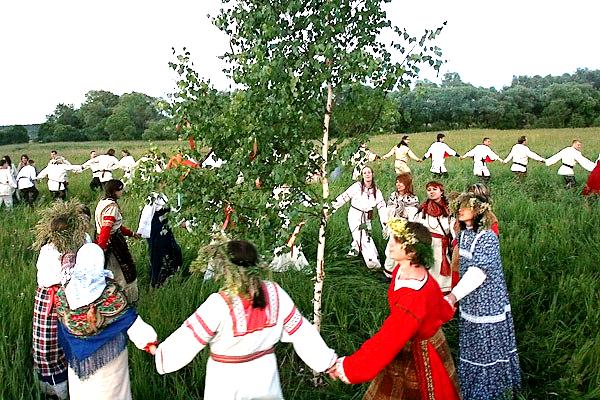 Ни в одной стране мира нет столько берёз, как у нас, в России. Берёза – символ России, нашей Родины.
Россия, моя мама,
С тобой я горда и упряма.
Твоею живу я силой,
Отчизна моя. Россия!
В эти дни Лес – именинник. Его нельзя ни ломать, ни рубить.
Рано утром украшались ветвями берёз.
Берёза, русская берёза, русская красавица… Её красотой можно любоваться бесконечно.
Как удивительно хороша берёза весной в зелёном наряде!
НОД по аппликацииБерёзка- символ России
У красы-берёзки
Платье серебрится.
У красы-берёзки
Зелены косицы…
П. Воронько
1. Для выполнения обрывной аппликации возьмем для основы картон голубого цвета. Чтобы сделать ствол дерева, нужно вручную, без ножниц оборвать полоску, примерно 1,5 см
2. Таким же образом оборвем полоски для веточек. Они будут соответственно, меньшего размера, чем ствол.
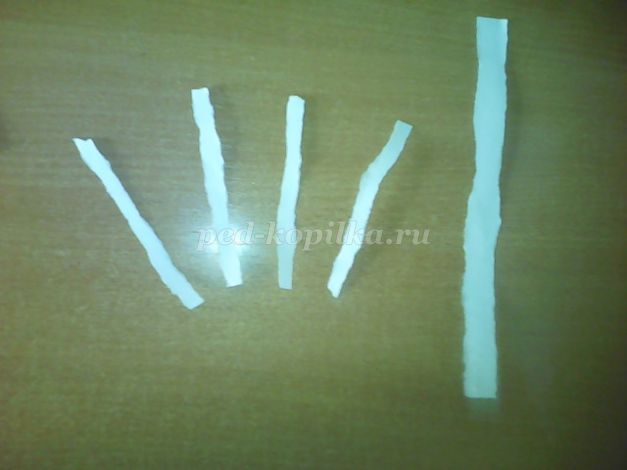 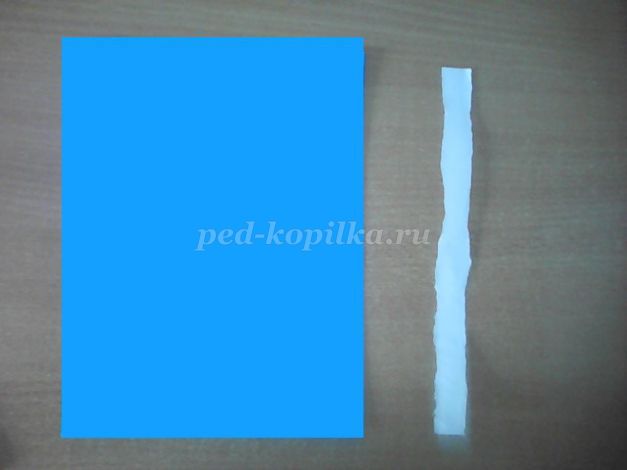 3. Приклеим ствол к середине картона.
4. К стволу приклеим веточки.
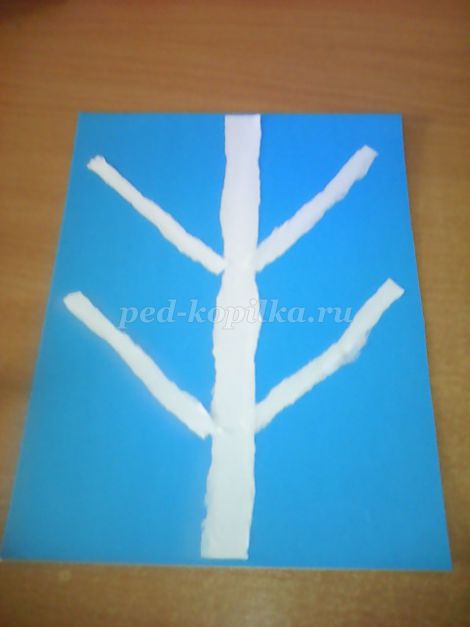 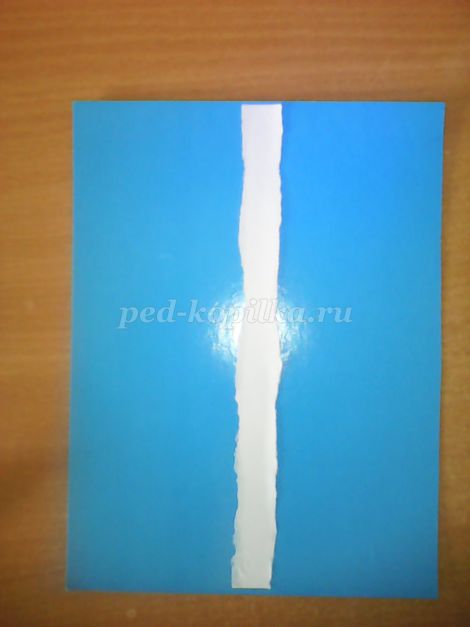 5. На коре березы есть характерные черточки. Их мы таким же образом оборвем из черной бумаги (маленькими полосками). И приклеим к стволу березы, чередуя слева, справа.
6. Нам остается приклеить листочки. Для этого обрываем их из бумаги зеленого цвета.
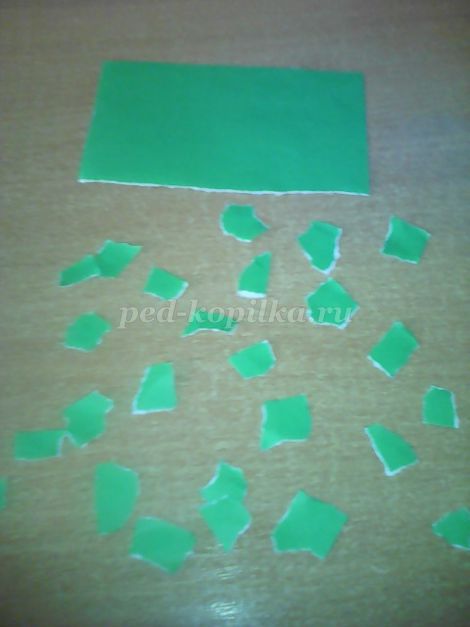 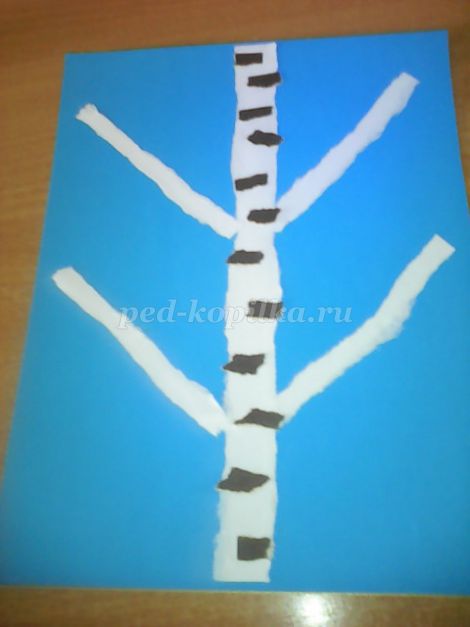 8. Вот и готова наша березка – символ России.
7. Приклеиваем листочки к веткам березки.
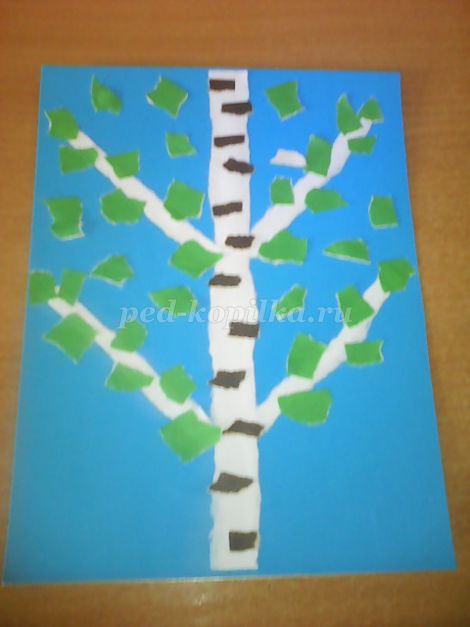 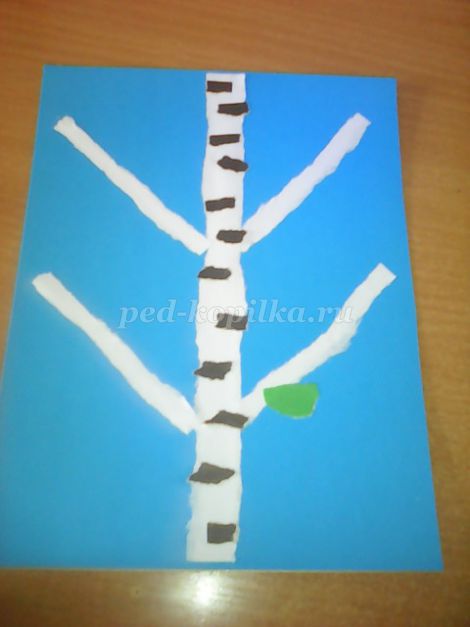 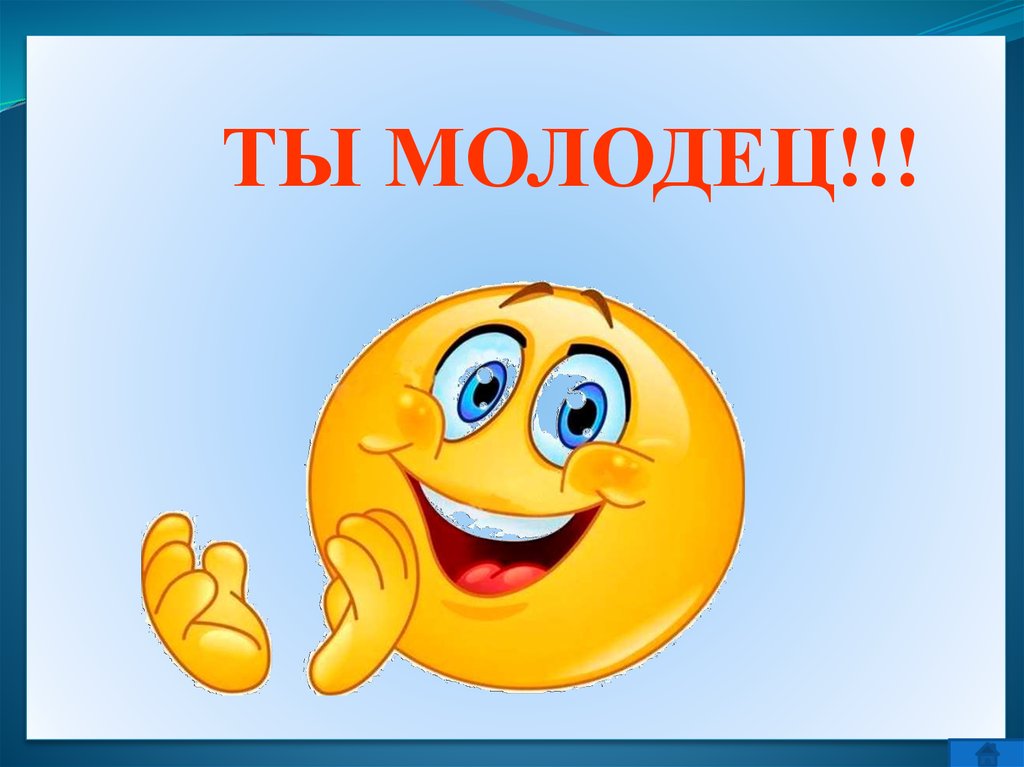